Richards AM
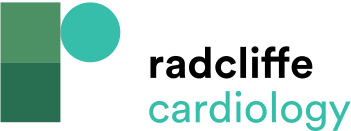 Box 1: Causes of Increased Plasma Cardiac Natriuretic Peptides
Citation: Cardiac Failure Review 2015;1(2):107–11
https://doi.org/10.15420/cfr.2015.1.2.107
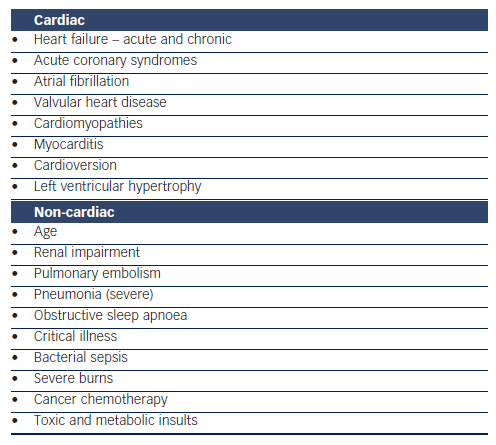